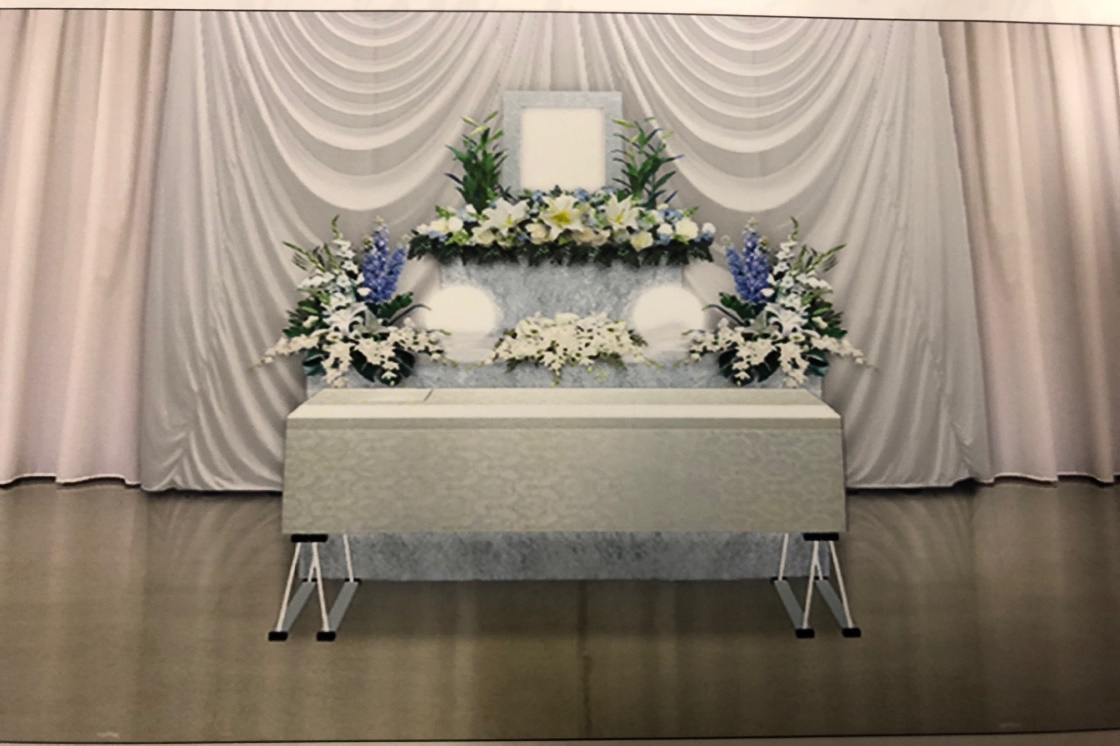 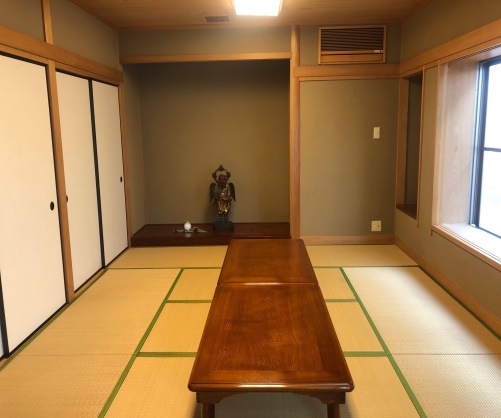 慈眼寺会館へのご案内
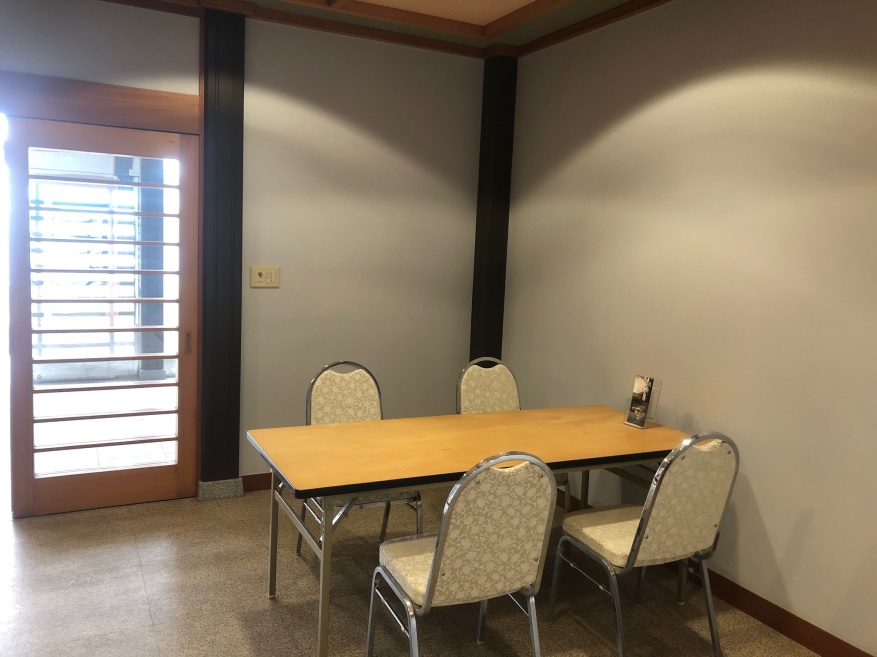 その他ご希望に応じてかかる費用
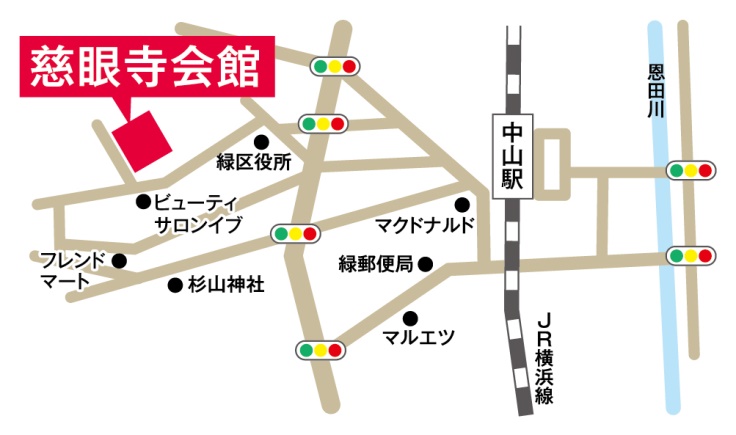 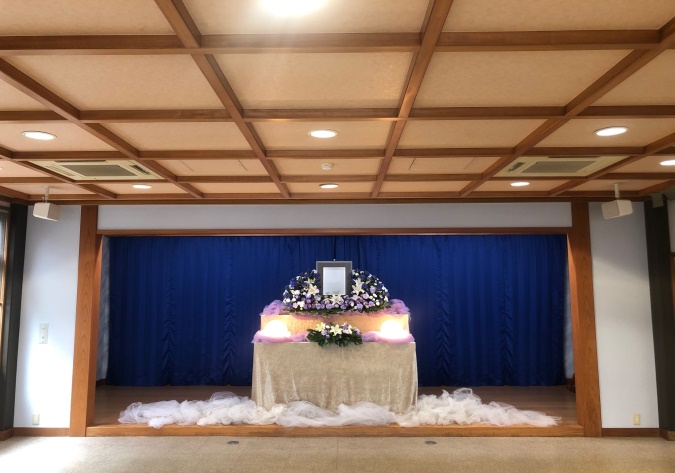 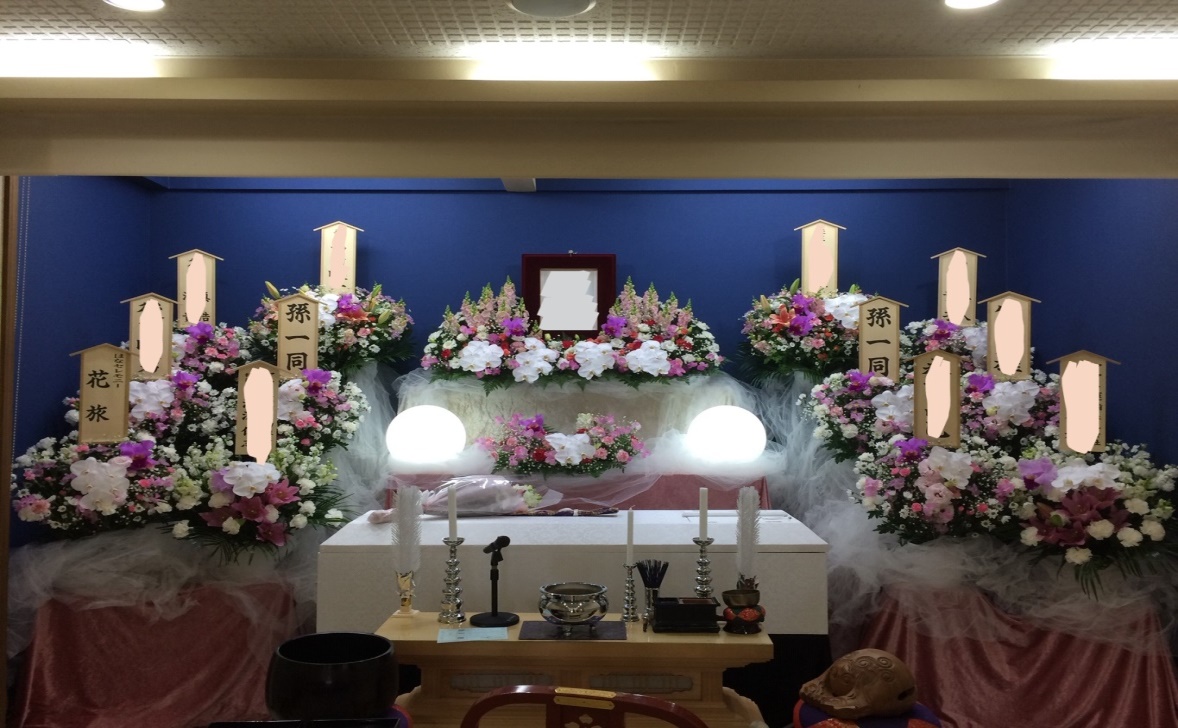 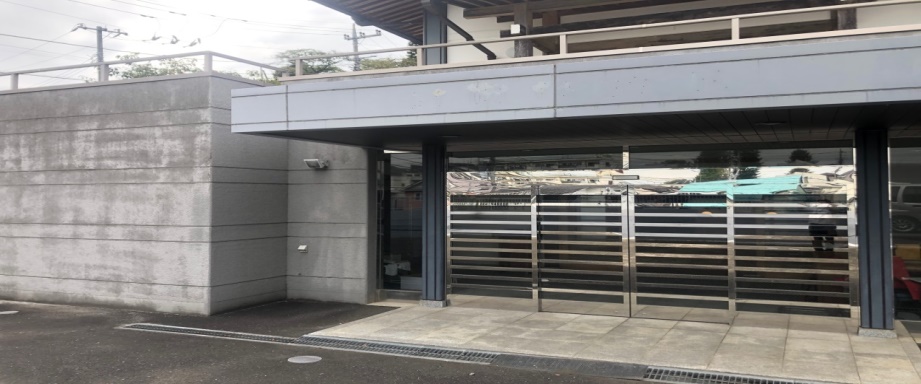 交通のご案内

※JR横浜線中山駅か
　　ら 0.5km 徒歩7分
※横浜市営地下鉄グ　
　　リーンライン中山
　　駅から 0.6km 徒　
　　歩8分
※横浜市営地下鉄グ
　　リーンライン川和
　　町駅から 2km 車　
　　で5分
※JR横浜線十日市場
　　駅から 2.7km 車で
　　7分
外観
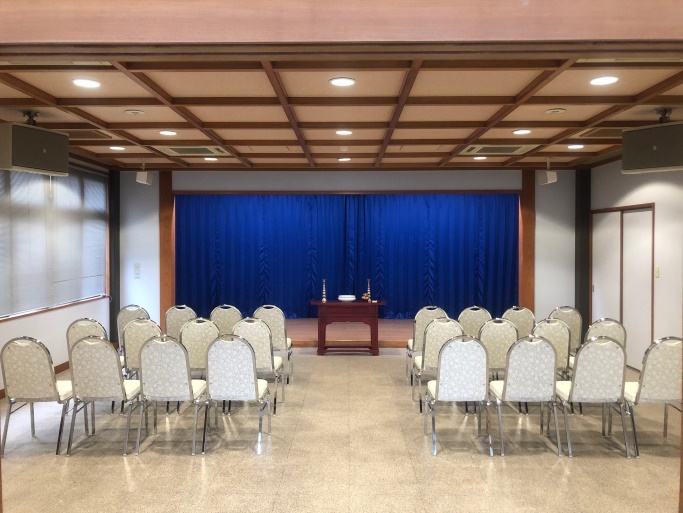 ご親族控室
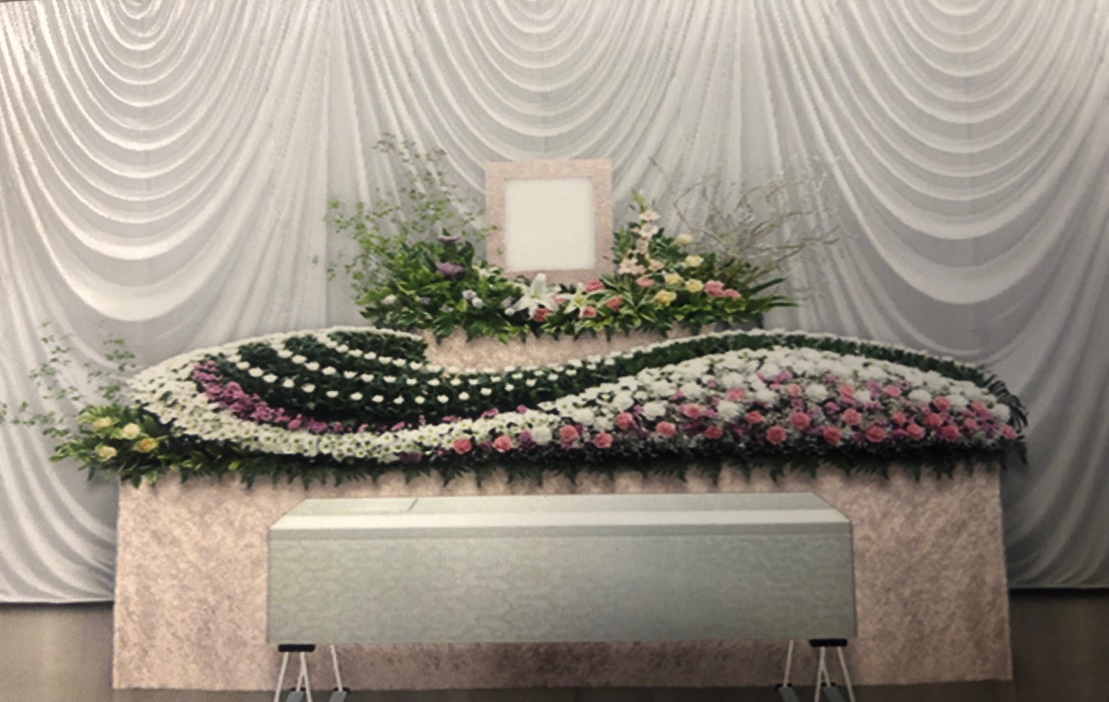 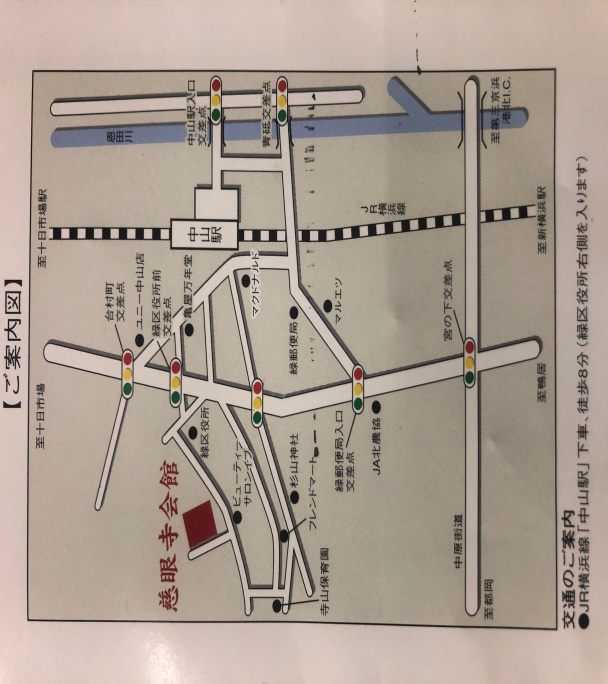 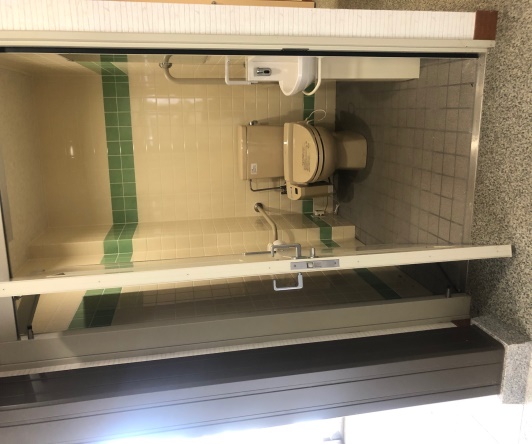 トイレ完備
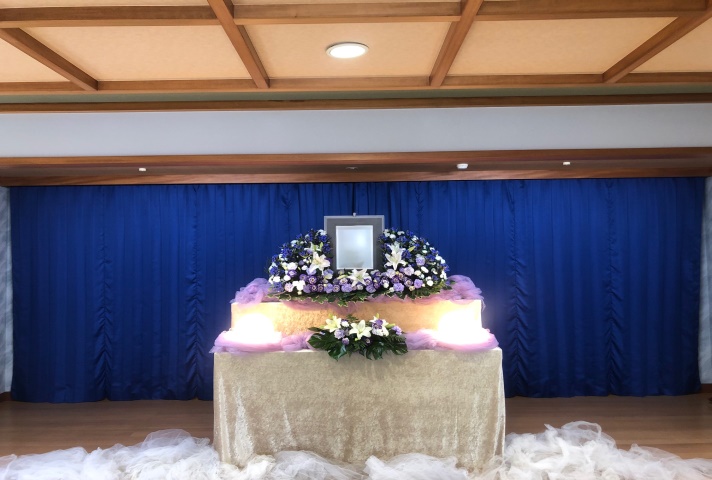 式場
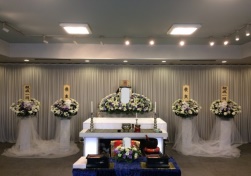 横浜市緑区寺山町２２８番地